সবাইকে স্বাগতম
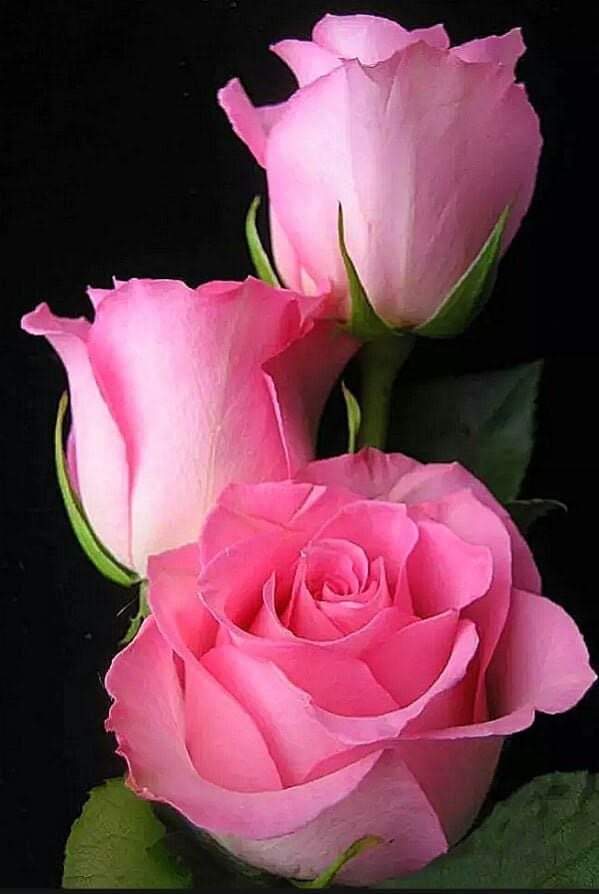 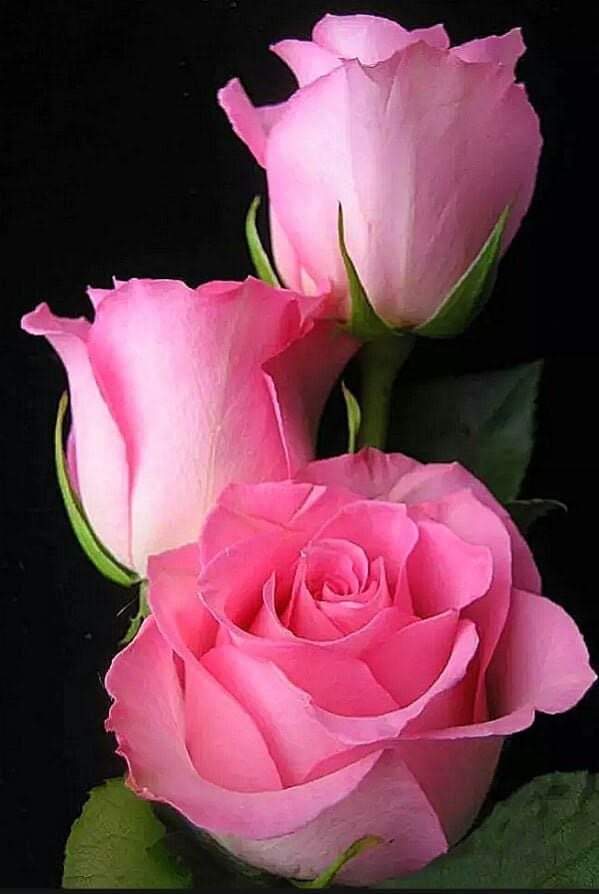 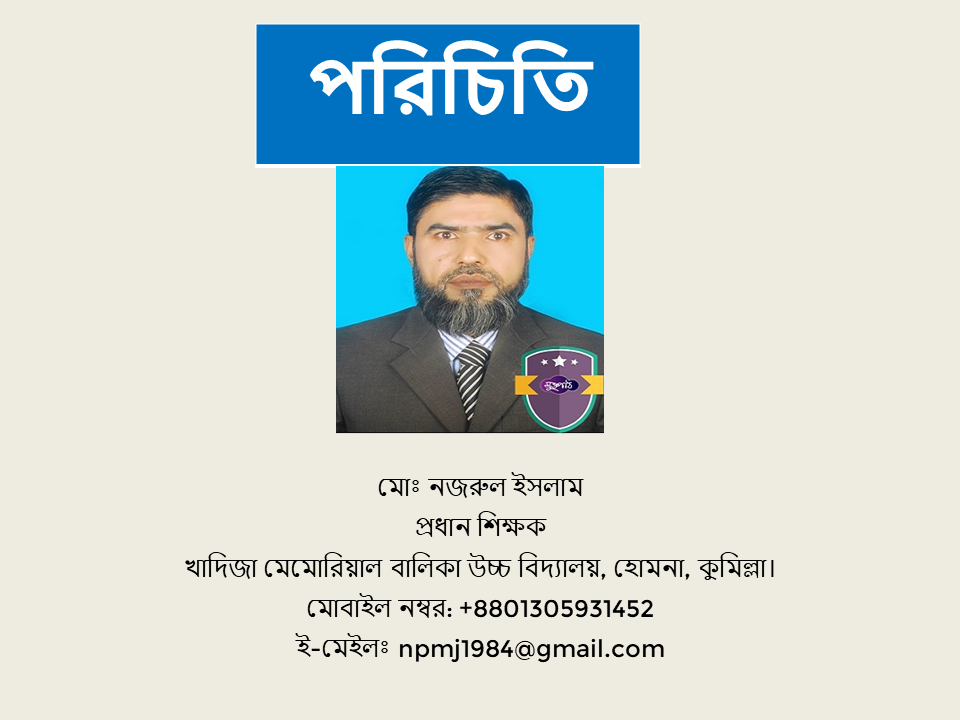 বিষয়ঃ বাংলা দ্বিতীয়
 
শ্রেণিঃ দশম

অধ্যায়ঃপঞ্চম

সময়ঃ ৪৫ মিনিট
আজকের পাঠ
বাচ্য এবং বাচ্য পরিবর্তন
শিখনফল
এই পাঠ শেষে শিক্ষার্থীরা 

বাচ্যের সংজ্ঞা বলতে পারবে।  

বাচ্যের প্রকারভেদ বলতে পারবে ।
বাচ্য পরিবর্তন করতে পারবে।
১ । রবীন্দ্রনাথ ‘গীতাঞ্ছলি ‘  লিখেছেন।  

২ । রবীন্দ্রনাথ কর্তৃক ‘গীতাঞ্ছলি’ লিখিত হয়েছে।
 
৩ । আমার খাওয়া হলো না। 

ওপরের প্রথম বাক্যে কর্তার ,দ্বিতীয় বাক্যে কর্মের ,তৃতীয় বাক্যে

 ক্রিয়ার প্রাধান্য রয়েছে ।
বাচ্যঃ  বাক্যের বিভিন্ন ধরনের প্রকাশভঙ্গিকে বলা হয় ‘বাচ্য’ । বাচ্য প্রধানত তিন প্রকার । যথা -----
বাচ্য
কর্তৃবাচ্য
ভাববাচ্য
কর্মবাচ্য
কর্তৃবাচ্যঃ যে বাক্যে কর্তার অর্থ –প্রাধান্য রক্ষিত হয় এবং ক্রিয়াপদ কর্তার অনুসারী হয় , তাকে কর্তৃবাচ্যের বাক্য বলে । যেমন  --
ছাত্ররা অঙ্ক করছে ।
কর্মবাচ্যঃ যে বাক্যে কর্মের  সাথে ক্রিয়ার সম্বন্ধ প্রধানভাবে প্রকাশিত হয়, তাকে কর্মবাচ্য বলে । যেমন –
শিকারী কর্তৃক ব্যাঘ্র নিহত হয়েছে । 
ভাব বাচ্যঃ যে বাচ্য কর্ম থাকে না এবং বাক্যে ক্রিয়ার অর্থই  বিশেষভাবে ব্যক্ত হয়,তাকে ভাববাচ্য বলে ।
যেমন ---
আমাকে এখন যেতে  হবে ।
বাচ্য পরিবর্তন
কর্তৃবাচ্য থেকে কর্মবাচ্য

নিয়মঃ কর্তৃবাচ্যের বাক্যকে কর্মবাচ্যে পরিবর্তিত করতে হলে------

  ১) কর্তায় তৃতীয়া
 
২ ) কর্মে প্রথমা বা শূন্য বিভক্তি এবং

৩ ) ক্রিয়া কর্মের অনুসারী হয় ।

 জ্ঞাতব্যঃ  কর্তৃবাচ্যের ক্রিয়া অকর্মক হলে সেই বাক্যের কর্মবাচ্য হয় না ।
লক্ষণীয়ঃ কর্তৃবাচ্যে ব্যবহৃত তৎসম মিশ্রক্রিয়াটি কর্মবাচ্যে যৌগিক ক্রিয়াজাত ক্রিয়াবিশেষণ রূপে ব্যবহৃত হয় ।
কর্তৃবাচ্য থেকে ভাববাচ্য
নিয়য়ঃ কর্তৃবাচ্যের বাক্যকে ভাববাচ্যে পরিবর্তিত করতে হলে ---
১ । কর্তায় ষষ্ঠী  বা দ্বিতীয়া  বিভক্তি হয় এবং
২ । ক্রিয়া নাম পুরুষের হয় ।
যেমন -----
কর্তৃবাচ্য                                                                                      ভাববাচ্য
 ক) আমি যাব না ।                                            ক) আমার যাওয়া হবে না ।
খ) তুমিই ঢাকা  যাবে ।                                        খ ) তোমাকেই ঢাকা যেতে হবে ।
একক কাজ
প্রশ্নঃ বাচ্য কাকে বলে ?
মূল্যায়ন
প্রশ্নঃ ১ । বাচ্য কয়  প্রকার ?

ক ) ২         খ ) ৩
গ ) ৪        ঘ )৫
বাড়ির কাজ
প্রশ্নঃ ১ । প্রত্যেকের বাচ্যের  উদাহরণ সংজ্ঞা লিখ । 

প্রশ্নঃ ২ । কর্তৃবাচ্যকে কর্মবাচ্যে পরির্বতনের নিয়ম লিখ। 
 
প্রশ্নঃ ৩ । কর্তৃবাচ্যকে ভাববাচ্যে পরিবর্তনের নিয়ম লিখ ।
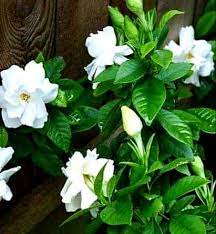 ধন্যবাদ
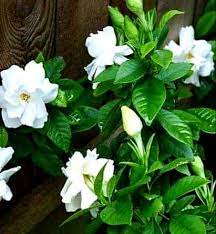